Aula 14 Outras análises
Variação espacial nas tendências temporais
Estatísticas de Varredura de Variação Espacial nas Tendências Temporais

Estatística de varredura usada para avaliar a variação espacial nas tendências temporais - a janela de varredura é de natureza puramente espacial. 

A tendência temporal é calculada, tanto dentro como fora da janela de varredura, para cada localidade e tamanho dessa janela. 

Hipótese nula: as tendências são as mesmas

Hipótese alternativa: as tendências são diferentes. 

Probabilidade calculada (com base nestas hipóteses) - será maior quanto mais improvável a diferença das tendências for devida ao acaso.
Estatísticas de Varredura de Variação Espacial nas Tendências Temporais

Aglomerado mais provável - aquele cuja tendência temporal dentro da janela tiver a menor probabilidade de ser a mesma que a tendência temporal fora do cluster. 

Razões para que ocorram aglomerados de variação espacial nas tendências temporais:

- se a tendência temporal no interior do aglomerado é maior, isso poderia ser porque todas as áreas têm a mesma taxa de incidência de uma doença no início do período, mas a área do aglomerado apresenta uma taxa mais elevada ao final do período;

- aglomerado tem uma taxa de incidência mais baixa no início do período, após o qual ela ‘alcança’ o restante, de modo que a taxa é aproximadamente a mesma ao final do período. 

Portanto, um aglomerado estatisticamente significativo na análise da variação espacial na tendência temporal não significa, necessariamente, que a taxa global de doença seja maior ou menor no cluster.
Estatísticas de Varredura de Variação Espacial nas Tendências Temporais


Só podem ser executadas com o modelo de probabilidade discreto de Poisson. 

Para que funcione, é importante que a duração total do período de estudo seja divisível pelo comprimento do intervalo de tempo agregado

Isso faz com que todos os intervalos de tempo tenham o mesmo número de anos, se for especificado em anos; o mesmo número de meses, se for especificado em meses; ou o mesmo número de dias, se for especificado em dias.
Exemplo de aplicação: Casos de sífilis em gestantes nos municípios do estado de São Paulo, entre 2010 e 2016
Importação do arquivo de casos (sg.csv)
Informar a precisão do tempo que será utilizada (ano)
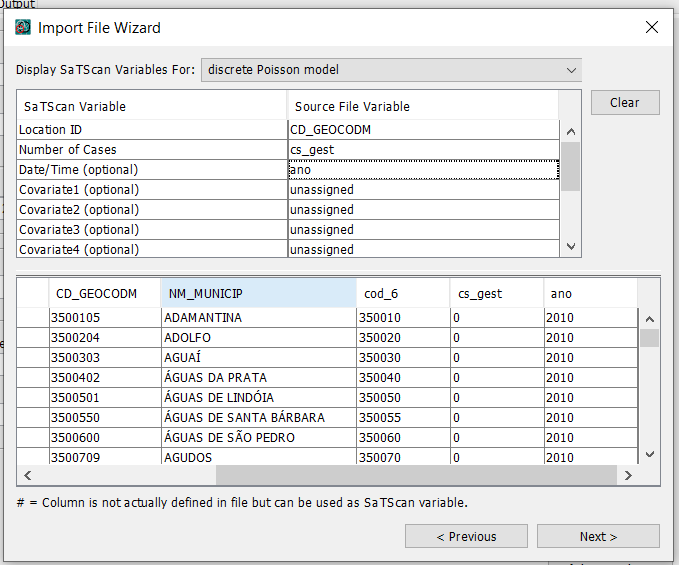 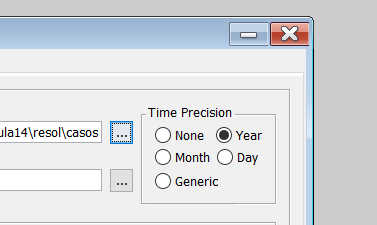 Informar o período de estudo (2010 a 2016)
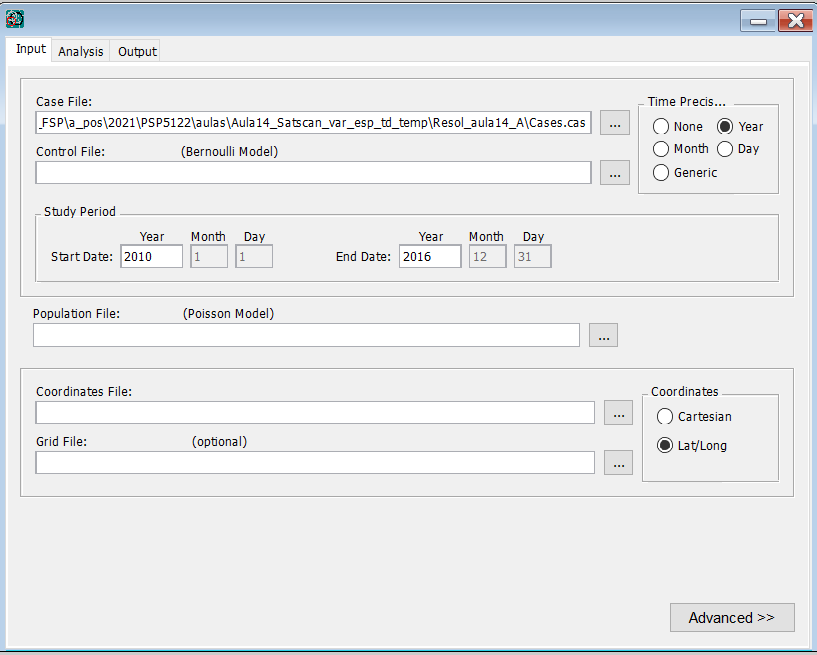 Importação do arquivo de população, no caso, nascidos vivos (munic_nv_10_16.csv)
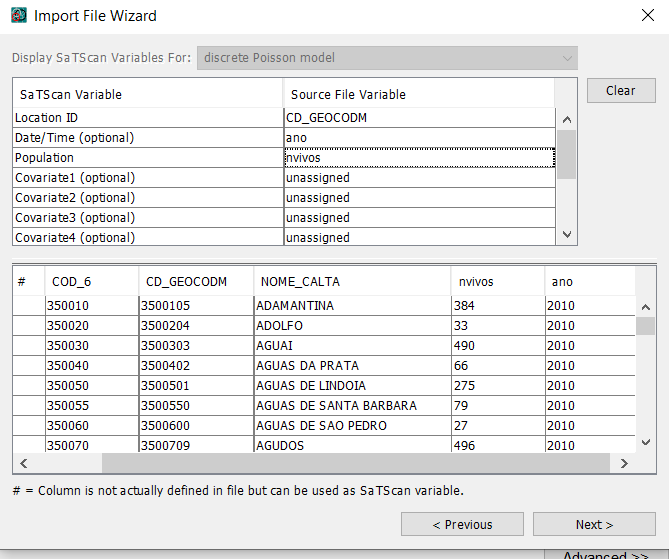 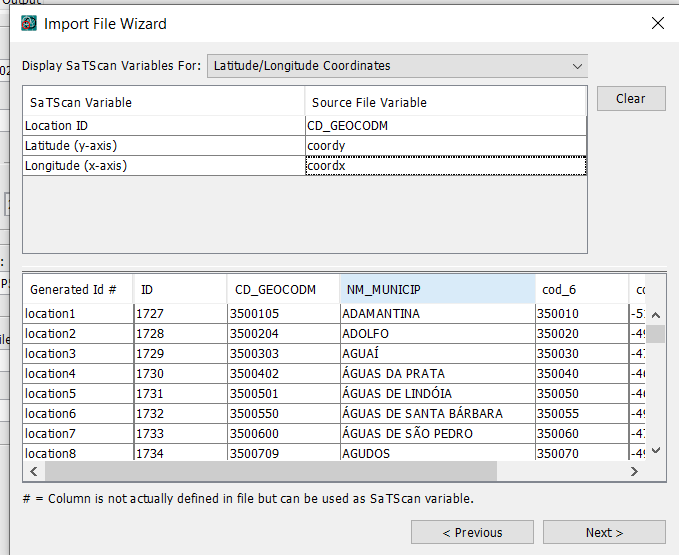 Importação do arquivo de coordenadas (munic_esp_centr.csv) e  escolha do tipo de coordenadas (Lat/Long)
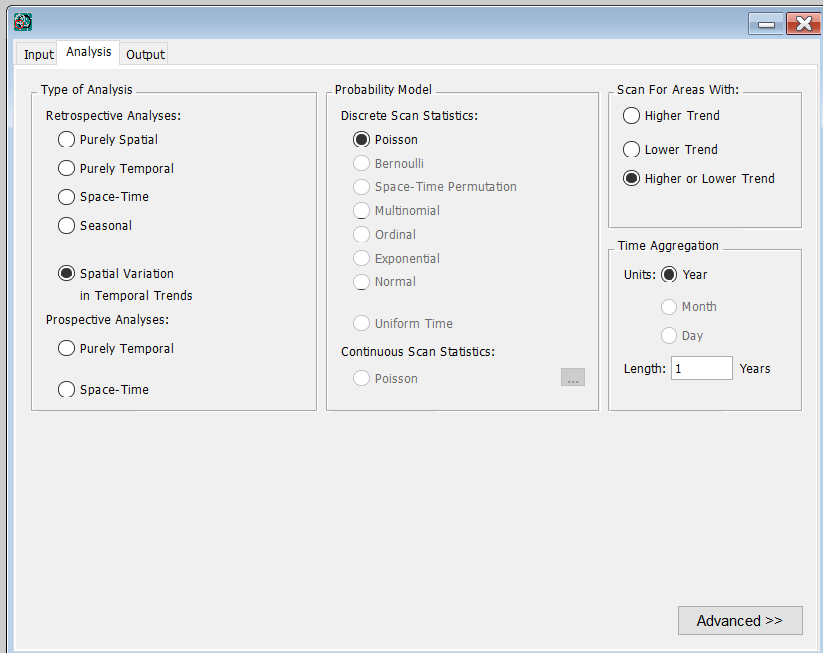 Escolher, em “Analysis” as opções “Spatial Variation in Temporal Trends”, “High or Low Trend” e “Year”.
Em “Output” dar um nome para o arquivo de resultados e marcar as caixas “Cluster Information” e “Location Information” (dBase). Clicar no botão “run”.
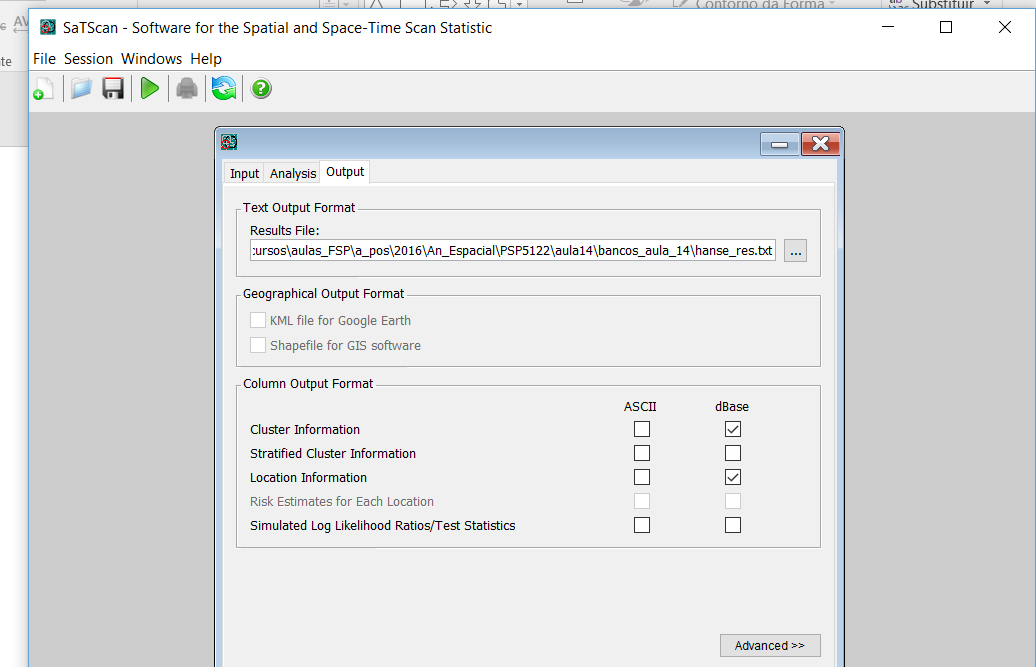 Resultado: arquivo ‘col’ com aglomerados de variação espacial da tendência temporal
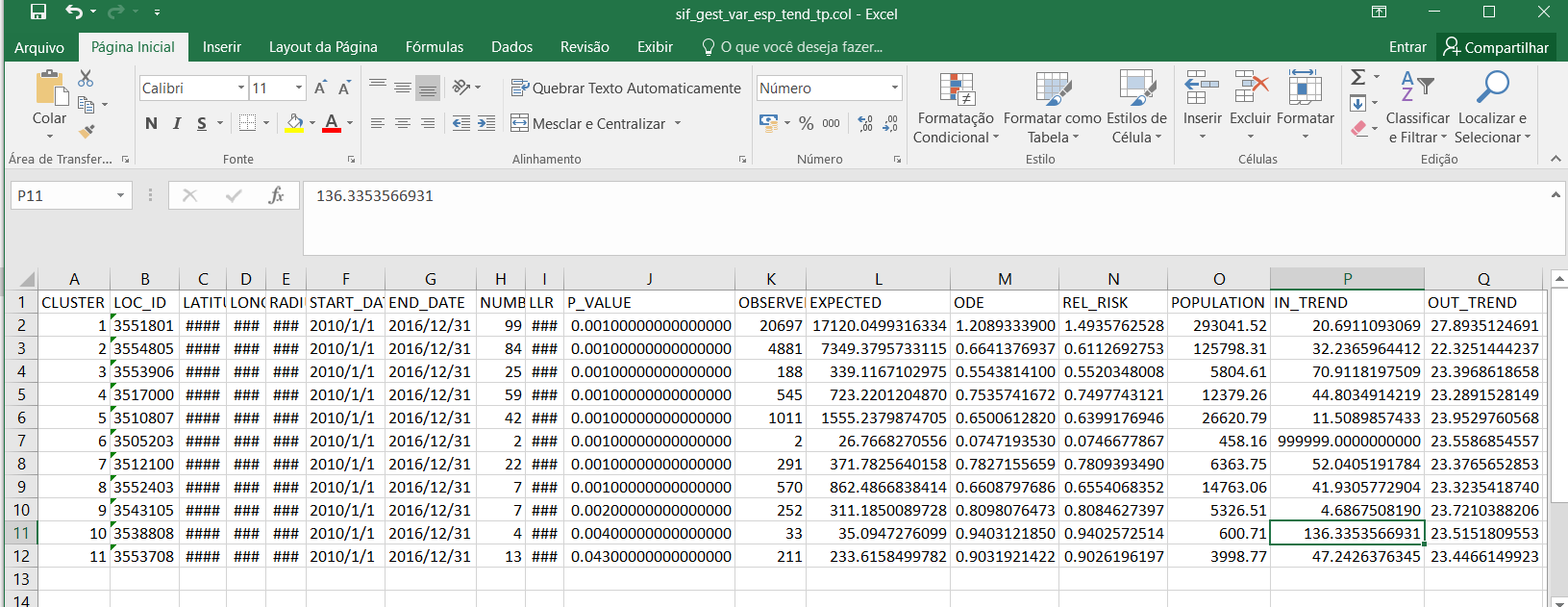 Aglomerados puramente temporais
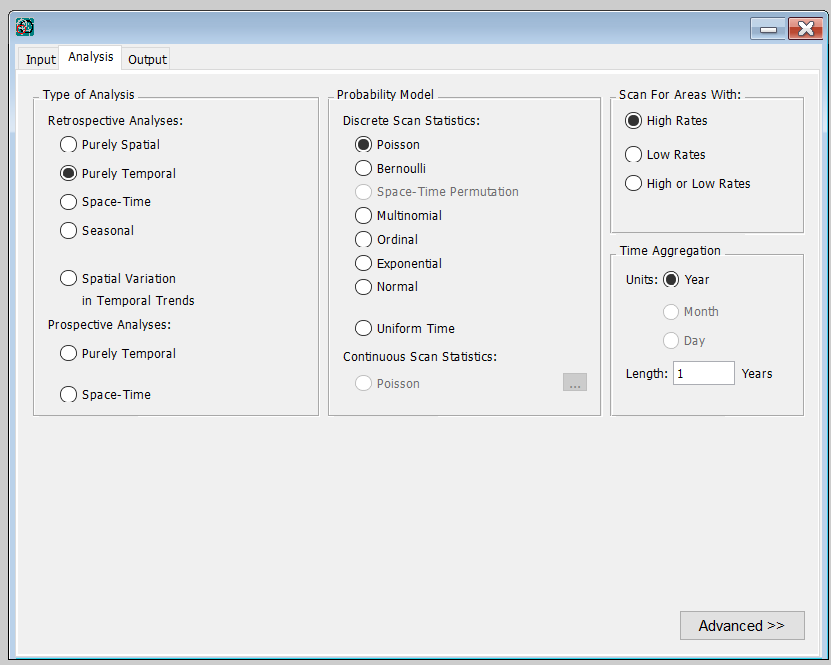 Vamos usar os mesmos bancos para rodas a análise puramente temporal, buscando aglomerados somente no tempo.

Na tela ‘Analysis” escolher: ‘Purely temporal’, ‘Poisson’, ‘Higher rates’ e ‘Year’
Na tela “Output, dar um nome para o arquivo de resultados, marcar ‘Cluster Information’. Depois, ir em ‘Advanced’ e ‘Temporal output’ e marcar ‘Produce Temporal Graphs’ e ‘All significant clusters…”. Após, clicar em ‘Run’.
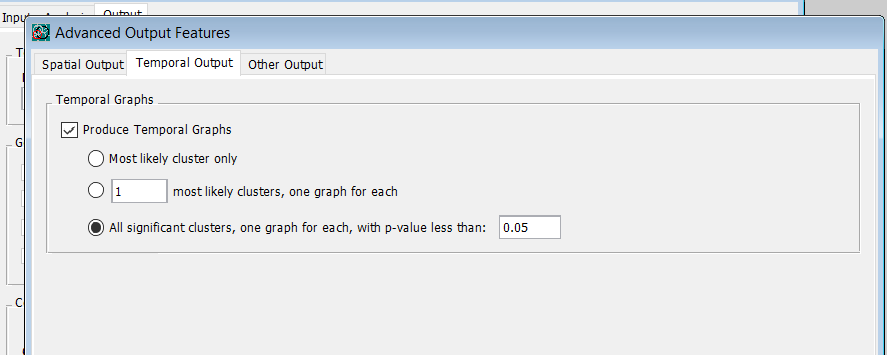 Olhando o resultado no arquivo .txt: aglomerado temporal entre 2014 e 2016 com RR = 2.03
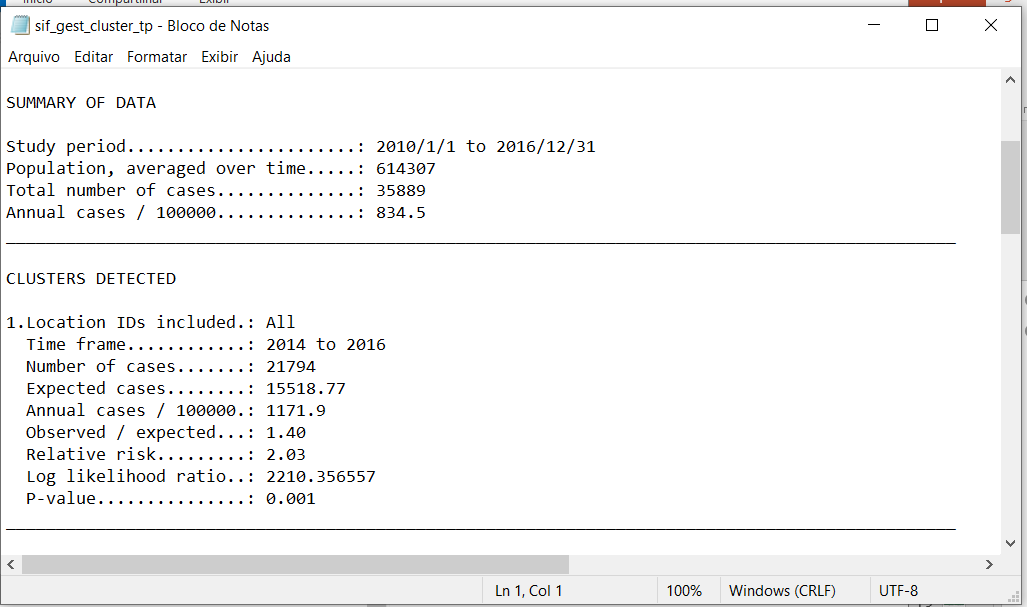 Resultado obtido a partir da escolha da opção ‘Temporal output’ e  ‘Produce Temporal Graphs’
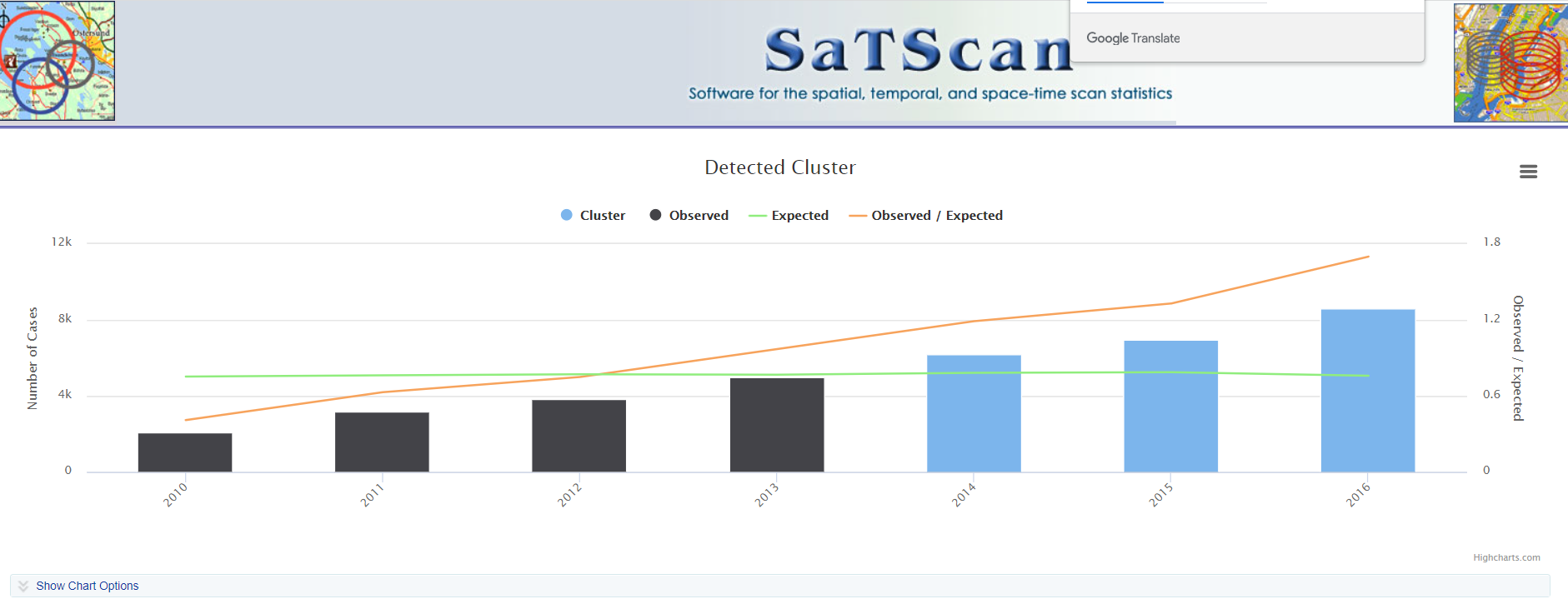 Aglomerados sazonais
Vamos analisar os casos de dengue ocorridos no estado de São Paulo entre janeiro de 2007 e dezembro de 2020 para identificar se houve formação de algomerado sazonal. Para isso, o arquivo de casos tem que ter a informação por meses, conforme mostrado abaixo. Salvei o arquivo com ‘.txt’, para não perder a formatação da data (ano/mes/dia).
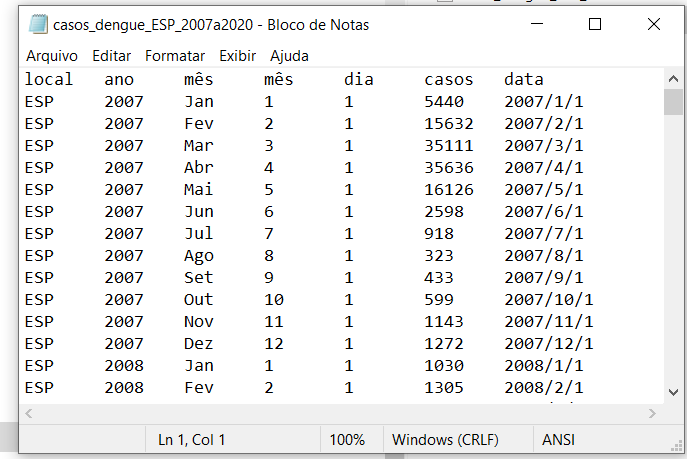 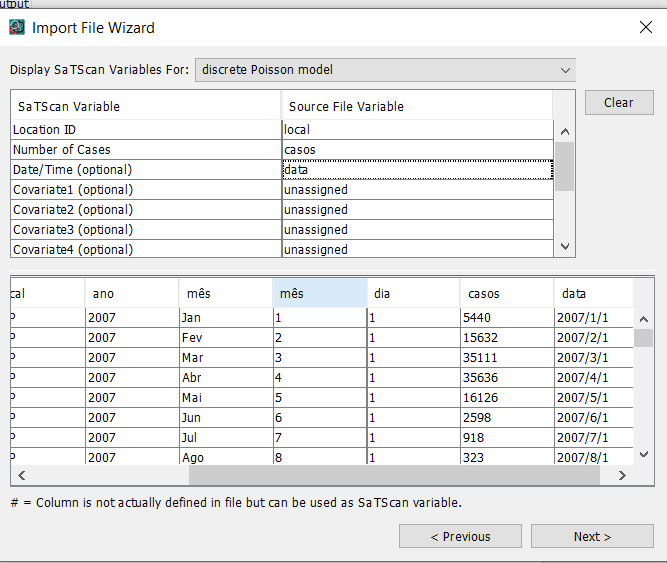 Lendo o arquivo de casos!
Em ‘Time precision”, escolher ‘month’ – para a análise sazonal a precisão temporal precisar ser, no mímino, em meses.

Informar o ‘Study period’: 01/2007 a 12/2020.

Importar o arquivo de população.

Notar que aqui não há necessidade do arquivo de coordenadas, uma vez que a análise é somente no tempo.
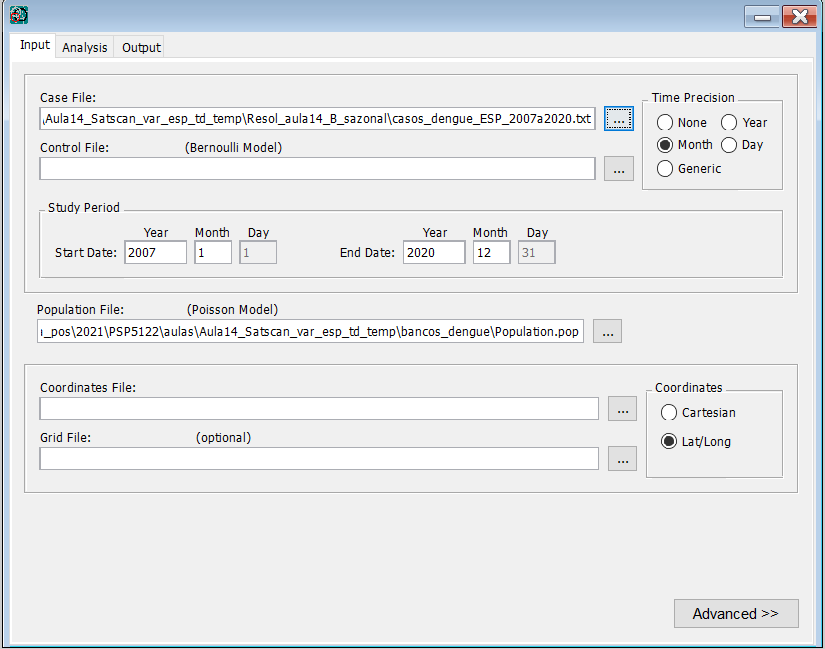 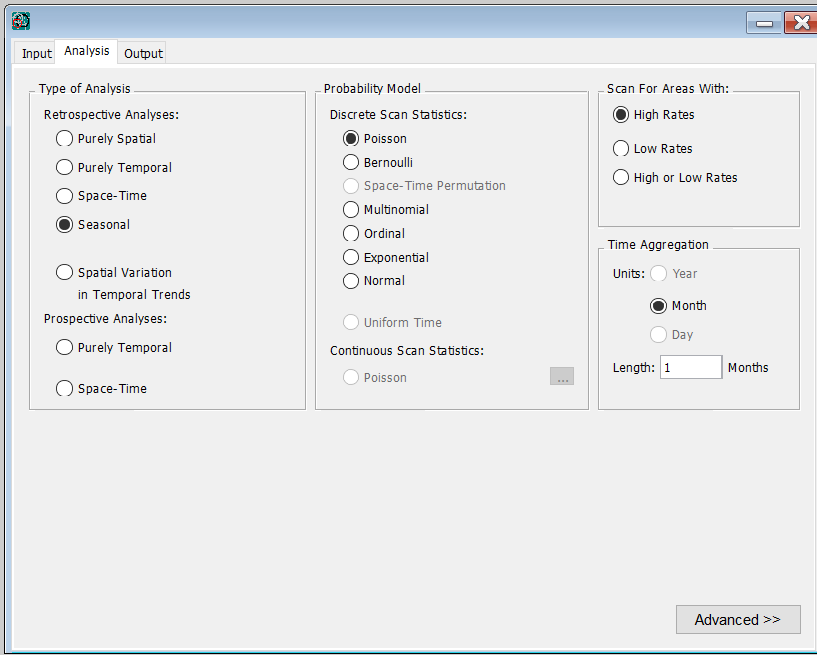 Em ‘Analysis’, escolher ‘Seasonal’, ‘Poisson’, ‘High rates’ e ‘Month’.
Na tela “Output, dar um nome para o arquivo de resultados, marcar ‘Cluster Information’. Depois, ir em ‘Advanced’ e ‘Temporal output’ e marcar ‘Produce Temporal Graphs’ e ‘All significant clusters…”. Após, clicar em ‘Run’.
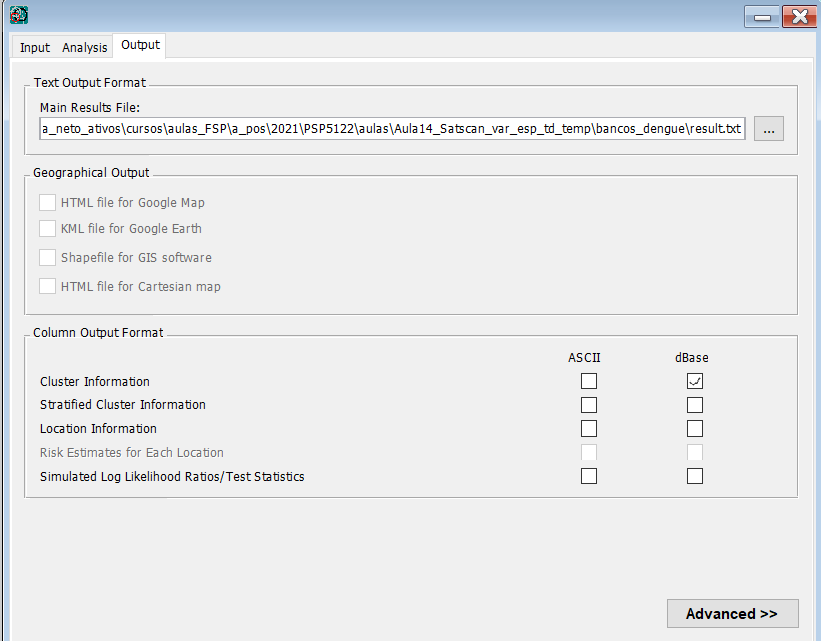 Abaixo, o resultado obtido: aglomerado sazonal entre fevereiro e maio com RR = 10.58
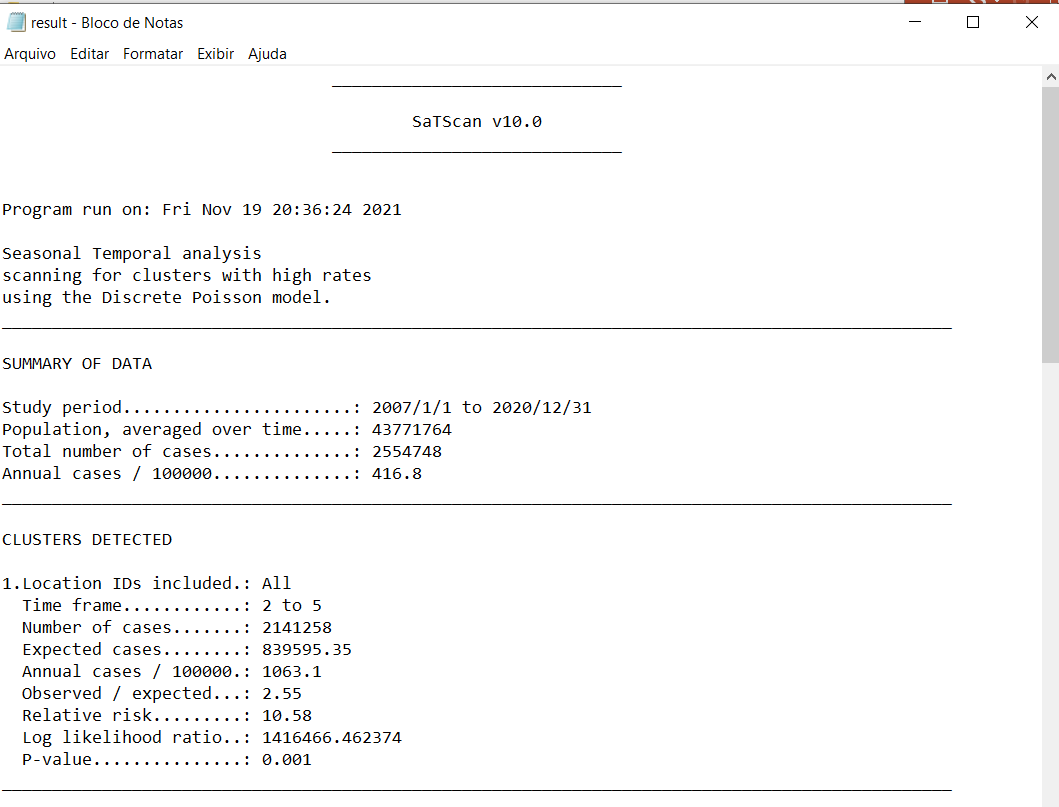 Resultado obtido a partir da escolha da opção ‘Temporal output’ e  ‘Produce Temporal Graphs’
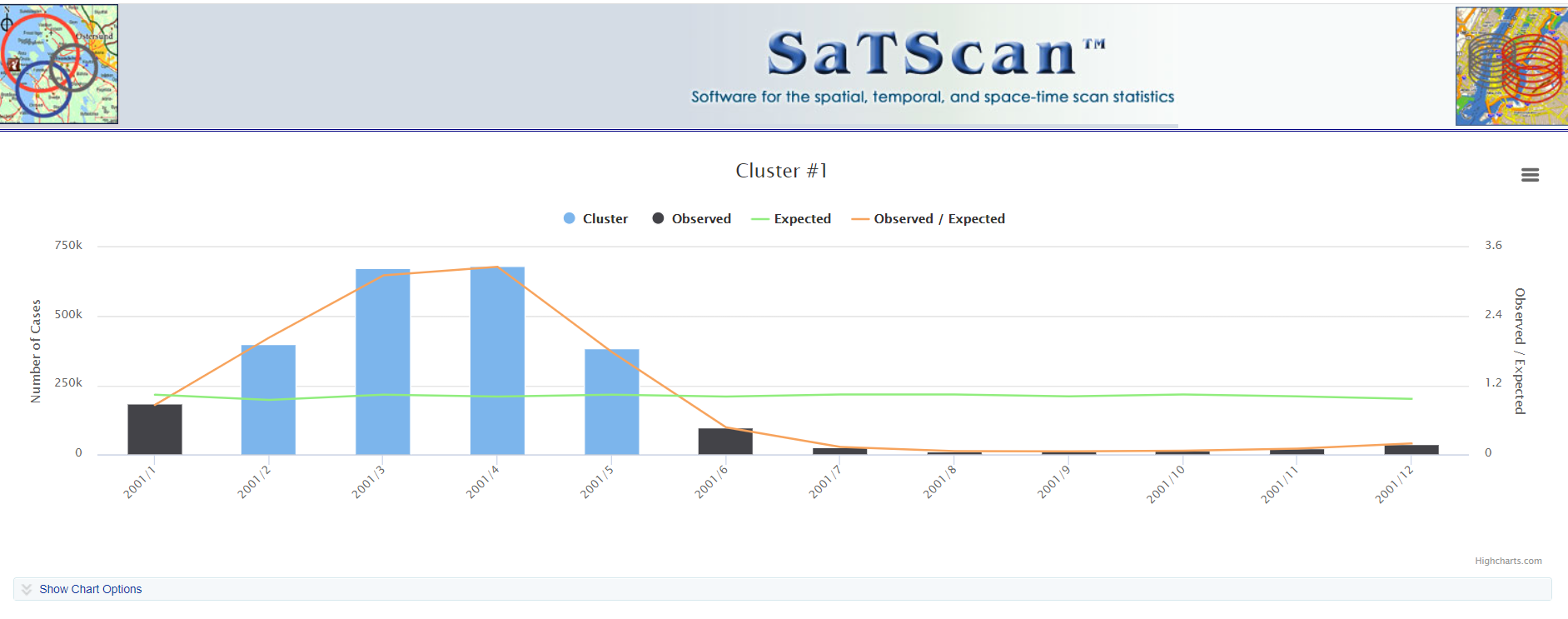